Project: IEEE P802.15 Working Group for Wireless Personal Area Networks (WPANs)

Submission Title: Background information to new frame format discussion	
Date Submitted: 15th January, 2024
Source: Tero Kivinen		Company -
E-Mail: kivinen@iki.fi	
Re: Per LB comment collection for 4ab-c draft
Abstract:	
Background information for the new frame format discussion.
Purpose:	Providing background and resolving comment in pre lb comment collection for 4ab-c draft
Notice:	This document has been prepared to assist the IEEE P802.15.  It is offered as a basis for discussion and is not binding on the contributing individual(s) or organization(s). The material in this document is subject to change in form and content after further study. The contributor(s) reserve(s) the right to add, amend or withdraw material contained herein.
Release:	The contributor acknowledges and accepts that this contribution becomes the property of IEEE and may be made publicly available by P802.15.
Comment
Comment:
There is no reason to add Compact frame format, as it is not more compact that normal frames.
Proposed resolution: 
Remove compact frame format, and use standard frame formats.
Background
Creating a new frame format for compact frames is not needed, as everything done there can already be done better using standard frames. 
The claimed reason for the compact frame format is that they are more compact, and are needed as the multi millisecond ranging as limits for the data frame lengths.
Comparision
In compact format there is 1 octet MHR, 3-6 octet addressing fields, 1 octet message control, variable length content, and 2 octet FCS.
In standard frame format there is 2 octet MHR, 2/4/6/8/10 etc octet long addressing fields, 1 octet command ID (if using MAC Command format), no message control (that information can be included in the MAC Command ID), variable length content, and 2 octet FCS
Example 1 / compact
Compact advertising poll compact frame format:
Total length: 1+3+3+1+2 = 10 octets
Note, that using RPA hash and RPA Prand assumes there is prior association done that created IRK.
Example 1 / standard
Same using MAC Command and 16-bit short address:
Total length: 2+2+1+2 = 7 octets
Note, this assumes that prior association is done to allocate short address.
Example 2 / compact
Compact advertising response compact frame format:
Total length: 1+3+1+2 = 7 octets
Example 2 / standard
Same using MAC Command and 16-bit short address:

Total length: 2+2+1+2 = 7 octets
MAC Command frames
MAC Command frame in standard 802.15.4 is:
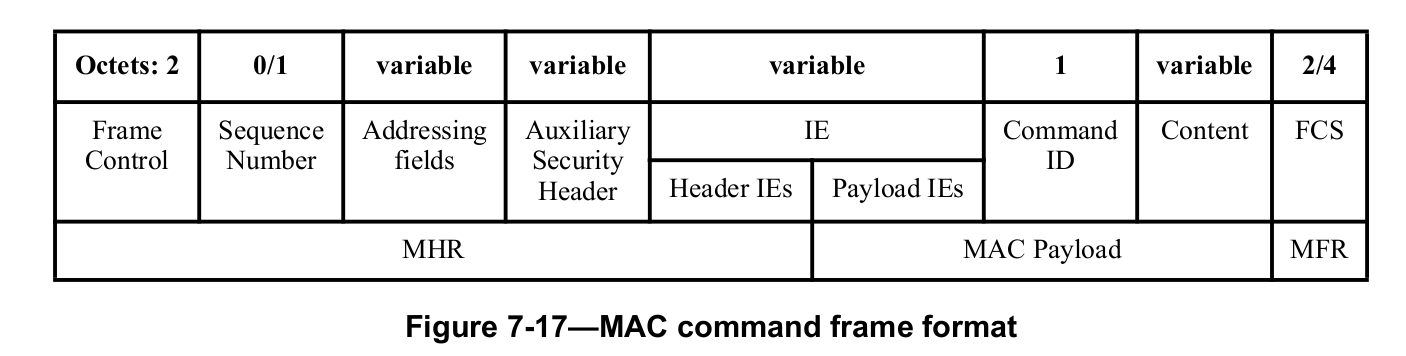 Sequence number can be omitted
Addressing fields can be omitted, or for example 16-bit short address can be used. 
Auxiliary security header is omitted if there is no security
IEs are omitted if there is no IEs
Command ID is 8-bits, see next slide
Command ID
Command ID specifies the actual command to be used.
We have multiple options:
Allocate separate command ID for each Compact frame id and message control combination (53 in total)
Allocate one command ID, and add one octet that contains compact frame id and message control fields (adds one extra octet to all frames)
The current message control field is 8-bits, and seems to have only 1-4 different values, with one having 11 different values. There are several compact frame formats which include always zero message control field, if we are trying to be compact, there is no point of transmitting that.
Compact frame id / message control
Addressing in standard frames
Standard frames allows lots of different addressing types:
Two addresses, source and destination address
Either one can be omitted, or we can use 16-bit short address assigned by coordinator, instead of full 64-bit extended address.
In addition to that there is 16-bit PAN ID that can be used to identify the network in case there are multiple networks in same radio range.
PAN ID
PAN ID can be used to identify the network, i.e., separate overlapping short addresses so two networks can be in same radio range, without causing trouble.
In case there happens to be two networks which pick same PAN ID (that will happen, the PAN ID is only 16-bits), there is already a process defined how to detect and how to resolve that problem in section 10.17 PAN ID conflict resolution of 802.15.4 (section number is to the D02 draft of 802.15.4me).
Including PAN ID is frame is optional, so it can be omitted if there is no need to support two networks in same radio range.
Usable addessing options
Just 16-bit destination address assigned by coordinator
16-bit destination address and 16-bit PAN ID if there is possibility that there might be multiple networks in radio range
16-bit source and destination address in case there is multiple senders and sender identity is also needed.
16-bit source and destination address and 16-bit PAN ID
Other benefits
In case security is needed, simply use standard auxialiry security header, which will add 5 octets (one for the security control, 4 for the frame counter) + length of MIC.
Or one more octet for key index, if multiple keys between devices is needed.
No changes to section 9 needed.
Different options
Use MAC Command frame, with 53 Command IDs.
Use MAC Command frame, with one Command ID, and one extra byte that specifies the Compact frame id and message control fields (53 values).
Use MAC Command frame with one command ID and include unmodified Compact frame (skipping addresses as the real MHR already has them)
Use Data frame with new IE to encapsulate the old compact frame format stuff (skipping addresses as the real MHR already has them)
Use Data frame with MPX IE to encapsulate compact frame format stuff.